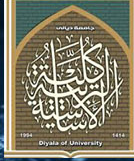 وزارة التعليم العالي و البحث العلمي
             جامعة ديالى 
       كلية التربية الاساسية
قسم التربية البدنية وعلوم الرياضة
    الدراسات العليا/ماجستير
الثوابت والمتغيرات
منهج البحث العلمي
استاذ المادة  
أ.د امال صبيح سلمان
ماهي الثوابت والمتغيرات؟الثوابت هي عبارة عن قيم عددية تتميز بأنها تضل ثابتة كما هي لا تتغير. ومن امثلتها هي قيمة والنسبة الثابتة للدائرة والتي تساوي (3,14).أما المتغيرات فهي عكس الثوابت أي هي قيمة قابلة للتغير من وقت لأخر، ومن امثلتها (الطول ،الوزن ،القوة، السرعة ,لون العيون, الديانة, الاتجاهات, المؤهـل الدراسـي، سـنوات الخبرة....الخ)، وهي نمط السلوك
انواع المتغيرات وتصنيفاتها:
توجد عدة طرق تستخدم من اجل تصنيف المتغيرات الى انواع, وتختلف هذه الطرق باختلاف الهدف من التصنيف. ومن امثلة طرق تصنيف المتغيرات:
التصنيف بحسب طبيعة القياس.
التصنيف بحسب اذا ما كان المتغير ملحوظا او مجرد.
التصنيف بحسب ما اذا كانت المتغيرات نوعية او كمية.
التصنيف بحسب الاستقلال و التبعية لمتغيرات اخرى.
 التصنيف بحسب تأثير المتغير في متغير اخر أو عدم وجود هذا التأثير ومدى سيطرة الباحث على المتغير وقدرته على استبعاده من البحث ومنع تأثيره على النتائج.
أ.م.د. مصطفى عبيد⁏كتاب مهارة البحث العلمي،ط1,ج1,غزة, مركز البحوث والدراسات متعدد التخصصات،2003
فيما يلي شرحا مفصلا لهذه التصنيفات وانواع المتغيرات في كل منها:
انواع المتغيرات حسب طبيعة القياس:
  يمكن تصنيف المتغيرات بحسب طبيعة او اسلوب او مستوى القياس المستخدم في تقيم قيمة المتغير, وذلك بحسب الخصائص الرياضية لكل متغير من حيث القياس الكمي او النوعي.
  توجد اربعة تصنيفات للمتغيرات بحسب طبيعة القياس وهي:
متغيرات القياس الاسمي Nominal او قياس التصنيف Categorical:
 هو اسلوب يستخدم في قياس المتغيرات بهدف تصنيفها الى فئات مختلفة تتميز كل فئة منها بخصائص مختلفة عن الفئات الاخرى, دون ان يكون لهذا النوع من القياس معنى كمي او قيمة كمية. فمتغيرات الجنس والمهنة هي متغيرات اسمية او تصنيفية وتهدف الى تصنيف الافراد الى فئات مختلفة مثلا ذكور وإناث, وهكذا.
2.    متغيرات القياس الرتبي Ordinal:
هو اسلوب يستخدم في قياس المتغيرات إما تصاعديا او تنازليا لخدمة اغراض البحث العلمي , وبالرغم من استخدام الارقام في هذا النوع من القياس من اجل الترتيب(للدلالة على ان رتبة متغير اكبر من او اصغر من رتبة متغير اخر), إلا ان هذه الارقام لا تدل على القيمة العددية الكمية للمتغير, وبالتالي فان الفرق بالرتب هنا لا يمثل مقدار الفرق الكمي بين الرتب. ومن امثلة استخدامات قياس الرتبة هي متغيرات مثل المرحلة الدراسية والدرجة الوظيفية و المؤهل العلمي و سنوات الخبرة وغيرها.
ويكون لكل متغير رقم محدد يعبر عن هذه الرتبة ويساهم في ترتيب الرتب تنازليا او تصاعديا بحسب الحاجة في البحث العلمي. مثلا, يمكن ان تعطى الرتب التالية لمتغيرات المرحلة الدراسية:
1.اساسي
2. ثانوي
3. اعدادي 
وبالتالي يسهل ترتيب هذه المتغيرات ترتيبا تنازليا او تصاعديا دون أن يعني ذلك ان الفرق بين الرتب واحد صحيح. ويلاحظ أنه يمكن التعامل مع هذا النوع من المتغيرات بنفس طريقة التعامل مع متغيرات القياس الاسمي او قياس التصنيف. ولكن العكس غير صحيح, أي أنه لا يمكن معاملة متغيرات القياس الاسمي او قياس التصنيف معاملة متغيرات القياس الرتبي.
أ.م.د. مصطفى عبيد⁏كتاب مهارة البحث العلمي،ط1,ج1,غزة, مركز البحوث والدراسات متعدد التخصصات،2003
3. متغيرات قياس الفئة او الفترة Interval:
هو اسلوب يستخدم في قياس المتغيرات بهدف منحها قيمة كمية يتم اخذها بالاعتبار عند حساب الفرق بين الفئات او الفترات, إضافة لإمكانية ترتيب تلك الفئات كما في القياس الرتبي. أي أن هذا الاسلوب يجمع بين الترتيب و التصنيف وحساب الفرق بين الرتب بدلالة وحدات القياس المستخدمة في القياس.
ولكن لا يمكن التعامل مع هذه القيم حسابيا كالجمع و الطرح والضرب و القسمة فهي لا تعبر عن القيمة الحقيقية للمتغير.
ومن امثلة هذا النوع من انواع القياس وحدات قياس درجة الحرارة وقياس التاريخ, فهي متغيرات تأخذ قيمة رقمية يعتد بها في حساب الفرق بين المتغيرات باعتبارها قيم كمية, ولكن هذه القيم لا تعبر عن القيم الفعلية لها, فدرجة الحرارة (صفر درجة مئوية) لا تعني عدم وجود حرارة, ومع ذلك فإن الفرق بين هذه الدرجة بين هذه الدرجة وبين درجة الحرارة(15 درجة مئوية) هو (15) درجة. أي أن حساب الفرق بين الرتب متاح في هذا النوع من أنواع التصنيف ولكن قيمته الرقمية لا تعبر بالضرورة عن القيمة الفعلية لهذا المتغير و لا يمكن التعامل معها حسابيا كالجمع و الطرح و الضرب و القسمة.
ويلاحظ أن الفرق بين الفئات في هذا النوع من القياس بالرغم من إمكان حسابه كميا, إلا أنه  لا يعبر دائما عن قيمة الفرق الفعلي بين تلك الفئات, فقد يكون الفرق بين كل فئة و الفئة التالية لها مقدراً بوحدتين من وحدات القياس الفئوي ولكن فعلياً يكون الفرق أكبر او أقل من تلك القيمة.
4.  متغيرات القياس النسبي Ratio: 
    هو اسلوب يستخدم في قياس المتغيرات بهدف منحها قيمة كمية حقيقية للمتغير وتعبر عن قيمته الفعلية ويمكن التعامل مع هذه القيم حسابيا كالجمع والطرح والضرب والقسمة, كما يتم أخذ هذه القيمة بالاعتبار عند حساب الفرق بين الفئات او الفترات, إضافة لإمكانية ترتيب تلك الفئات كما في القياس الرتبي. أي أن هذا الأسلوب يجمع بين الترتيب و التصنيف وحساب الفرق بين الرتب بدلالة وحدات القياس المستخدمة في القياس وإمكان التعامل مع قيمة المتغير حسابيا.
والصفر في هذا النوع يكون حقيقياً.
    ومن امثلة هذا النوع من انواع القياس متغيرات مثل: العمر, الطول, الدخل الشهري. فإذا كان لدينا متغير الدخل مقدر بقيمة (1000) فهذه القيمة الكمية هي قيمة حقيقية وبالتالي فهي تعادل ضعف قيمة المتغير المقدر ب(500), لأن: 500×2=1000.
أ.د. عبد الرحمن بدوي؛ كتاب مناهج البحث العلمي,ط3,بيروت,دار القلم, 1977.
التصنيف بحسب ما إذا كان المتغير ملحوظ او مجرد:
يمكن تصنيف المتغيرات في البحوث العلمية بحسب كونها ملحوظة او مجردة الى نوعين كما يلي:
المتغيرات الملاحظة:
  هي المتغيرات التي يمكن التعبير عنها مباشرة دون الحاجة للاستدلال عليها باستخدام أدوات اوإجراءات محددة في البحث. ومن امثلتها, متغيرات مثل: الجنس, المهنة, الدخل, الدرجة الوظيفية, ..إلخ.
  فكل هذه المتغيرات تشترك في كونها متغيرات ملاحظة بالرغم من أن التعبير عنها يختلف باختلاف طبيعة القياس.
2. المتغيرات المجردة: 
 يقصد بالمتغيرات المجردة  انها متغيرات بحاجة للاستدلال عليها بطرق وإجراءات محددة في البحث. 
 فهي ليست متغيرات ملحوظة للباحث . ومن امثلتها متغيرات مثل: مستوى التحصيل الدراسي, سرعة البديهة, القدرات المنطقية, ...إلخ. 
 فهي متغيرات مجردة لا يمكن التعبير عنها مباشرة , حيث انها بحاجة للاستدلال عليها وتحديدها باستخدام ادوات او إجراءات  معينة في البحث تكون مخصصة لهذ الغرض مثل الاختبارات وغيرها.
الجمع بين سمتي التجريد و الملاحظة:
يلاحظ ان تصنيف المتغيرات من هذه الزاوية لا يعني ان المتغيرات إما أن تكون مجردة أو ملاحظة على الدوام, ولكن قد يجمع المتغير الواحد بين سمتي التجريد و الملاحظة بقدر معين, ويختلف هذا الامر بحسب طبيعة المتغير وطبيعة البحث الذي يتم تنفيذه, ومثال ذلك متغير (الوزن), فهو وإن كان من نوع المتغيرات الملاحظة في كثير من البحوث العلمية إلا أنه قد يصنف من المتغيرات المجردة التي تحتاج الى تحديد بشكل دقيق من خلال القياس من حين لآخر او في فترات زمنية مختلفة في البحث الذي يهدف , مثلا, إلى اكتشاف تأثير القيام بعمل معين في تغير الوزن للأفراد.
أ.م.د. مصطفى عبيد⁏كتاب مهارة البحث العلمي،ط1,ج1,غزة, مركز البحوث والدراسات متعدد التخصصات،2003
التصنيف بحسب ما اذا كانت المتغيرات نوعية او كمية:
يمكن تصنيف المتغيرات من حيث قابليتها للتقدير الكمي الى نوعين كما يلي:
المتغيرات النوعية Qualitative : هي المتغيرات التي لا يمكن تقديرها كميا او عدديا, او هي المتغيرات التي ليس للأعداد اعتبار من الناحية الكمية , ويطلق على هذا النوع  المتغيرات النوعية. ومن امثلتها متغيرات مثل: المهنة, التخصص, الجنس, رقم الهاتف, ..إلخ.
       كما أن المتغيرات النوعية قد تختلف فيما بينها من حيث طبيعة القياس, كأن تكون من النوع      الاسمي او النوع الرتبي او الفئوي.
2.    المتغيرات الكمية Quantitative:
هي التي يمكن تقديرها كميا ويكون للأعداد فيها قيمة كمية, او شبه كمية, يتم التعامل معها لأغراض مختلفة كالترتيب وحساب الفرق او لإجراء العمليات الحسابية عليها كالجمع والطرح و الضرب و القسمة.
ومن امثلة المتغيرات الكمية متغيرات مثل: الدخل, التاريخ, المعدل التراكمي, ..إلخ.
وحتى المتغيرات الكمية قد تختلف فيما بينها من حيث طبيعة القياس, كأن تكون متغيرات القياس النسبي او من متغيرات قياس الفئة او الفترة.

التصنيف بحسب الاستقلال و التبعية لمتغيرات اخرى:
يمكن تصنيف المتغيرات بحسب طبيعتها من حيث الاستقلالية او التبعية لمتغيرات اخرى الى نوعين وهما:
المتغير المستقل Independent: 
المتغير المستقل في البحث العلمي هو ذلك المتغير الذي يهدف البحث الى فحص أثره في متغير اخر, وينظر له الباحث باعتباره متغيرا مستقلا عن غيره من المتغيرات الاخرى, ويمكن للباحث التحكم فيه بهدف الكشف عن اختلاف أثر هذا المتغير باختلاف القيم التي يأخذها, او باختلاف الفئات التي ينتمي اليها.
2.    المتغير التابع  Dependent: 
المتغير التابع في البحث العلمي هو ذلك المتغير الذي يسعى الباحث للكشف عن تأثير المتغير المستقل فيه. و لذلك فإن الباحث لا يتدخل في هذا المتغير, ولكنه يلاحظ او يقيس ما يمكن ان يترتب على الأثر الذي يحدثه فيه المتغير المستقل.
مثال على المتغير التابع 
اذا أراد الباحث أن يكشف عن أثر عدد ساعات الدراسة على تحصيل الطالب فإن عدد الساعات الدراسة هنا يعتبر متغير مستقل أما قدرة الطالب على التحصيل العلمي فيعتبر متغير تابع. وذلك مثلا لأنه كلما زادت ساعات الدراسة تزيد تحصيل الطالب. بمعنى اخر, لأن تغير عدد ساعات الدراسة يؤثر ويتسبب في تغير تحصيل الطالب.
أ.م.د. مصطفى عبيد⁏كتاب مهارة البحث العلمي،ط1,ج1,غزة, مركز البحوث والدراسات متعدد التخصصات،2003
.
التصنيف بحسب تأثير المتغير في متغير اخر أو عدم وجود هذا التأثير, ومدى سيطرة الباحث على المتغير وقدرته على استبعاده من البحث ومنع تأثيره على النتائج:
     يمكن تصنيف المتغيرات في البحث العلمي بحسب وجود تأثير للمتغير في متغير اخر أو عدم وجود هذا التأثير, ومدى سيطرة الباحث على المتغير وقدرته على استبعاده من البحث ومنع تأثيره على النتائج, وذلك من خلال تصنيفها الى ثلاث انواع كما يلي :
المتغير المعدل Moderator: 
هو المتغير الذي قد يغير في الأثر الذي يتركه المتغير المستقل في المتغير التابع إذا اعتبره الباحث متغيرا مستقلا ثانويا الى جانب المتغير الرئيسي في الدراسة. 
وبالتالي فإن المتغير المعدل يقع تحت سيطرة الباحث وهو الذي يقرر فيما اذا كان من الضروري إدخاله في الدراسة كمتغير مستقل ثانوي أم لا.
فإذا كان هناك متغير مستق رئيسي (أ) يؤثر في متغير تابع(ب), و أراد الباحث معرفة أثلا متغير آخر (ج) بمفرده في المتغير التابع, فإن المتغير (ج) يعد في هذه الحالة  متغيرا مستقلا رئيسيا اخر. أما اذا اراد الباحث معرفة إمكانية اختلاف أثر المتغير المستقل الرئيسي (أ) عندما يؤخذ المتغير (ج) بعين الاعتبار فإن هذا المتغير (ج) يعد متغيرا مستقلا ثانويا, ويجري تحليل أثره بدراسة الأثر المشترك أو اثر التفاعل بين (أ) و (ب) في (ج).
مثال على التغير المعدل:
إذا كان غرض الباحث أن يبحث أثر طريقة التدريس على تحصيل الطلاب, وكانت عينة الدراسة من الجنسين, فقد يشعر الباحث أن اثر طريقة التدريس على تحصيل الطالب ربما تعتمد على جنسه او بمعنى اخر تختلف باختلاف الجنس. فالجنس هنا متغير معدل أي متغير مستقل ثانوي. وبالتالي فإن الباحث قد يلجأ الى بحث اثر متغير المعدل( الجنس) من خلال بحث مدى وجود اختلاف ناتج عن التفاعل بين طريقة التدريس وجنس الطلبة .
2.   المتغير المضبوط Controlled: 
هو المتغير الذي يحاول الباحث أن يلغي أثره على التجربة محل البحث, لأنه يشعر بأنه تحت سيطرته و لا يستطيع ان يبرر إدخاله كمتغير مستقل ثانوي (معدل), ولكنه بنفس الوقت يشعر بأن ضبطه سيقلل من مصادر الأخطاء في التجربة. ويتم هذا الضبط بأكثر من طريقة مثل العشوائية, والعزل او الحذف.
ا .د. أحمد فرحان علي التميمي؛ اساسيات البحث العلمي والاحصاء في التربية البدنية,ط1,مجلد1,النجف الاشرف, دار الضياء للطباعة,2015.
مثال على المتغير المضبوط:
إذا كان الغرض من دراسة معينة هو الكشف عن أثر طريقة التدريس على التحصيل فقد يرى الباحث أن عدم تجانس مجموعات الطلبة من حيث نسبة الذكاء يمكن أن يؤثر على نتائج التجربة ولذلك قد يتبع أكثر من طريقة لضبط اثر عامل الذكاء , مثل إعادة توزيع الطلبة وذلك بتقسيمهم عشوائيا في مجموعات, أو اختيار مجموعات متكافئة من حيث نسبة الذكاء كأن يكونوا جميعا من ذوي نسبة ذكاء محددة (100-110 مثلا).
3.  المتغير الدخيل Intervening:
هو نوع من انواع المتغير المستقل الذي لا يدخل في تصميم الدراسة ولا يلتفت إليه غالبا أثناء الدراسة او البحث, ولا يخضع لسيطرة الباحث, ولكنه يؤثر في نتائج الدراسة عن طريق الأثر غير المرغوب فيه الذي يحدثه في المتغير التابع. ولا يستطيع الباحث ملاحظة المتغير الدخيل او قياسه, لكنه يفترض وجود عدد من المتغيرات الدخيلة ويأخذها بعين الاعتبار عند مناقشة نتائج البحث و تفسيرها.
ويستفيد الباحثون بشكل عام من الدراسات السابقة التي تتم فيها الإشارة الى المتغيرات الدخيلة, وذلك بأن يقوم الباحث بأخذها بالاعتبار منذ بداية البحث الذي يجريه, فيقوم مثلا بضبطها وتثبيت أثرها ومنع تدخلها في نتائج البحث , او ان يقوم بتحديدها وقياسها واستخدامها في البحث الذي يقوم به, او حتى ان يقوم بإعداد بحث خاص لدراسة تلك المتغيرات وتأثيرها بصفة خاصة.
مثال على المتغير الدخيل 
إذا كان غرض الباحث هو الكشف عن العلاقة بين التحصيل وساعات الدراسة, فقد يتساءل الباحث عن وجود بعض متغيرات البحث التي تؤثر في هذه العلاقة, مثل مستوى القلق, الطموح, قوة الذاكرة وغيرها من متغيرات البحث, مما يعد متغيرات دخيلة. إلا أنه يمكن ايضا ان ينظر إليها على أنها متغيرات من أنواع أخرى (معدلة او مضبوطة).
ا .د. أحمد فرحان علي التميمي؛ اساسيات البحث العلمي والاحصاء في التربية البدنية,ط1,مجلد1,النجف الاشرف, دار الضياء للطباعة,2015.
ضبط المتغيرات الدخيلة 
   يعتبر ضبط المتغيرات الدخيلة واحدا من الإجراءات الهامة في البحث التجريبي لتوفير درجة مقبولة من الصدق في نتائج البحث. كذلك يمكن ضبط المتغيرات الباحث من عزو معظم التباين في المتغير التابع الى المتغير المستقل في الدراسة وليس إلى متغيرات أخرى، وبالتالي تمكينه من تقليل تباين الخطأ في البحث او الدراسة.
 وتتعدد طرق ضبط المتغيرات الدخيلة ولكنها تتفاوت في درجة توفيرها لهذا الضبط. فيما يلي شرحا مختصرا لبعض الطرق المتبعة في ضبط المتغيرات الدخيلة:
ضبط المتغيرات بطريقة عشوائية Randomness:

  العشوائية هي أفضل طريقة لضبط أكبر عدد من المتغيرات. ويقصد بالعشوائية هنا عشوائية اختيار العينات المستهدفة في البحث أو الدراسة من المجتمع، وعشوائية التعيين لعناصر العينة في مجموعة المتغيرات سواء مجموعة المتغيرات الضابطة او التجريبية.
ضبط المتغيرات بطريقة المزاوجة Matching:

تتطلب طريقة المزاوجة تحديد اهم المتغيرات الدخيلة التي يمكن أن تؤثر على نتائج البحث إلى جانب المتغير المستقل، ثم جمع المعلومات عن الأفراد بالنسبة لهذا المتغير وذلك لتقسيمهم إلى أزواج متماثلة أو متشابهة ،وكأنهم توائم او أشبه التوائم بالنسبة لذلك المتغير, ثم يعين أحد الزوجين عشوائيا في المجموعة الضابطة والزوج الآخر في المجموعة التجريبية.
والمشكلة في هذه الطريقة هي صعوبة اختيار أزواج متشابهة عندما يكون عدد المتغيرات المرغوب ضبطها كبيرا. وتظهر المشكلة أيضا في إهدار بعض أفراد العينة لان عدم توفر فرد مشابه لفرد آخر في الصفة محل البحث يعني احيانا إسقاط الفردين من عينة الدراسة.
3.  ضبط المتغيرات بطريقة الحذف او العزل:
    الحذف او العزل يقصد به حذف المتغير الدخيل بانتقاء الافراد المتماثلين او الاكثر تجانسا بالنسبة لذلك المتغير كأن يتم اختيارهم جميعا من الذكور او من الإناث اذا كان الغرض هو ضبط متغير الجنس. او ان يتم اختيار الأفراد من فئة معينة من نسبة الذكاء اذا كان الغرض هو ضبط متغير نسبة الذكاء.
ا .د. أحمد فرحان علي التميمي؛ اساسيات البحث العلمي والاحصاء في التربية البدنية,ط1,مجلد1,النجف الاشرف, دار الضياء للطباعة,2015.
4. ضبط المتغيرات بطريقة الإدخال
الإدخال يقصد به إدخال المتغير الدخيل في الدراسة كمتغير ثانوي(معدل)،لان ادخاله في تصميم الدراسة يزيد من الصدق الداخلي للدراسة، بمعنى أن نتائج الدراسة تصبح بإدخاله أكثر واقعية وبالتالي أكثر قابلية للتعميم بدلا من تدخله في الدراسة بشكل خفي وتأثيره على النتائج دون اخذه بالاعتبار.
5.  الضبط الإحصائي للمتغيرات 
الضبط الإحصائي للمتغيرات يقصد به ضبط أثر المتغير الدخيل بنوع خاص من اساليب التحليل الإحصائي هو التباين المصاحب. وتتطلب هذه الطريقة جمع معلومات عن المتغير التابع قبل إدخال المتغير المستقل او قبل التأثر بالمعالجة التجريبية وذلك عن طريق إجراء اختبار قبلي.
 ويمكن ضبط عدد كبير من المتغيرات الدخيلة، اذا توافرت بيانات إحصائية عن كل متغير، قبل تأثير المتغير المستقل. وتستخدم هذه الطريقة اذا وجدت فروق ذات دلالة بين المجموعتين الضابطة والتجريبية على المتغير التابع حتى لو تم اختيار افرادهما بالطريقة العشوائية لان العشوائية لا تضمن عدم وجود هذا الفرق.
  6. ضبط المتغيرات بطريقة تحليل التباين
تنبني فكرة تحليل التباين المصاحب على عدة افتراضات، وتعتمد هذه الطريقة على درجة انتهاك هذه الافتراضات. وبما أن الافتراضات لا تتحقق اي تنتهك في أغلب الاحيان، فلذلك لا يفضل استخدام هذه الطريقة عندما تتوفر إمكانية استخدام الطرق الأخرى لضبط المتغيرات.
وتتلخص طريقة تحليل التباين المشترك في حذف الفروق القبلية على المتغير التابع المرتبطة بمتغيرات دخيلة بخطوات إحصائية يمكن أن تتم يدويا أو باستخدام الحاسوب اذا كان عدد المتغيرات الدخيلة كبيرا نسبيا.
ا .د. أحمد فرحان علي التميمي؛ اساسيات البحث العلمي والاحصاء في التربية البدنية,ط1,مجلد1,النجف الاشرف, دار الضياء للطباعة,2015.
التعريف الإجرائي للمتغير 
هو ذلك التعريف الذي تحدده إجراءات البحث لهذا المتغير، بحسب الظروف والمعطيات التي ترد في البحث.
ففي بحث يحتوي على متغير من النوع الرتبي  يمكن أن يعبر هذا المتغير عن التحصيل العلمي الطالب مثلا، بحيث تتنوع قيمة هذا المتغير وتأخذ قيم مختلفة تتراوح مثلا بين ثلاثة قيم او رتب كما يلي:
1. التحصيل العالي
2. التحصيل المتوسط
3. التحصيل المنخفض
ولكن التعريف الاجرائي لهذا المتغير في بحث محدد قد يعطي قيمة التحصيل العالي للطلاب الذين حصلوا على العلامة((90فما فوق في اختبار معين، وبالتالي فإن ذلك يعد تعريفا إجرائية للتحصيل العالي في هذا البحث. ويتم التعبير  عن ذلك بالقول بان التعريف الإجرائي لذوي التحصيل العالي في هذا البحث هم أولئك الطلاب الذين حصلوا على علامة 90 فما فوق في الاختبار المستخدم في البحث وهكذا لبقية الرتب.
ا.د عقيل حسين عقيل؛ كتاب خطوات البحث العلمي,ط1,بغداد,دار ابن كثير,2014.
صور التعريفات الإجرائية للمتغير
تتعدد الصور التي تظهر فيها التعريفات الإجرائية المتغير، فقد تعرف بدلالة الإجراءات التي تؤدي إلى سلوك معين، كأن يعرف الباحث طريقة التدريس بالنشاطات التي يقوم بها المدرس. والتعريف بهذه الصور يناسب المتغيرات المستقلة أكثر من غيرها. وقد تظهر التعريفات الإجرائية المتغير بدلالة السلوك او الخصائص الظاهرية للأفراد ذات العلاقة بالمتغير، كأن يعرف الباحث ذوي الذكاء المرتفع بأنهم ذوو التحصيل العالي في نتائجهم على الاختبارات المدرسية. ولذلك فإن هذا التعريف بهذه الصورة يناسب المتغيرات التابعة أكثر من غيرها.
التعريف الإجرائي للمتغير بدلالة خصائصه 
قد تظهر التعريفات الإجرائية المتغير بدلالة الخصائص الكامنة المتغير او بدلالة السلوكيات البسيطة المنتظمة في أدوات القياس. كأن يعرف الذكاء بأنه خاصية يظهر الفرد فيها القوة على الاستدلال وقوة الذاكرة والطلاقة اللغوية،...إلخ. وتصلح هذه الطريقة لجميع انواع متغيرات البحث، ولذلك فإنها الطريقة الأكثر شيوعا في التعريف الإجرائي للمتغير في الابحاث و الدراسات التربوية .
ا.د عقيل حسين عقيل؛ كتاب خطوات البحث العلمي,ط1,بغداد,دار ابن كثير,2014.
دور المـتــغيــرات في البــحث العلـمــي: 
تعد المتغيرات جميعها ركائز أساسية في البحث العلمي و خاصة المتغير المستقل و المتغير التابع في كل مجالات الابحاث و انواعها، و من فوائدها:
 1. يعد المتغير التابع المفهـوم الأساسي في تحديـد مشـكلة البحث، الـتي تعتـبر منطلـق الضـروري لكـل انـواع البحـوث في مختلف التخصصات. 
2.المتغير المستقل هو المنطلق الرئيس لكل فراضية من فراضيات البحث، ألنه المتغير المؤثر و المسبب لمشكلة البحث.  
3.تعد المتغيرات التابعة و المسـتقلة مفـاهيم ومنطلقـات رئيسـة يعتمـد عليهـا البـاحث في التحـري عن الدراسـات السـابقة و أدبيات الموضوع. 
4. يتم مناقشة أدبيات الموضوع و الدراسات السابقة و علاقتها بالدراسـة الحاليـة في ضـوء متغـيرات البحث الـتي اعتمـدها الباحث في بحثه.
5. يعتمد اختبار الفرضيات على مناقشة المتغيرات التي اعتمدها الباحث و علاقاتها الإيجابية أو السلبية ببعضها. 
6. يستعرض الباحث في استنتاجاته كل ما له عالقة بالمتغيرات المتعمدة من قبل الباحث.
7. المتغيرات هي محور المعلومات الواردة في مستخلص البحث فيذكر فيه تلك المتغيرات و علاقتها ببعضها.
8. وعليه فان الدراسات البحثية(سواء كانت رسائل ماجستير أو دكتوراه، او بحوث ترقية) لم تأخـذ مـداها و شـكلها العلمي إلا اذا وضح الباحث متغيرات بحثه وعلاقتها ببعضها وإدراكه لكل ذلك.
أ.د. عبد الرحمن بدوي؛ كتاب مناهج البحث العلمي,ط3,بيروت,دار القلم, 1977.
كتاب مناهج البحث العلمي,أ.د عبد الرحمن بدوي, 2020
المصادر
أ.م.د. مصطفى عبيد؛كتاب مهارة البحث العلمي،ط1,ج1,غزة, مركز البحوث والدراسات متعدد التخصصات،2003
ا .د. أحمد فرحان علي التميمي؛ اساسيات البحث العلمي والاحصاء في التربية البدنية,ط1,مجلد1,النجف الاشرف, دار الضياء للطباعة,2015.
أ.د. عبد الرحمن بدوي؛ كتاب مناهج البحث العلمي,ط3,بيروت,دار القلم, 1977.
ا.د عقيل حسين عقيل؛ كتاب خطوات البحث العلمي,ط1,بغداد,دار ابن كثير,2014.